Choose the right word
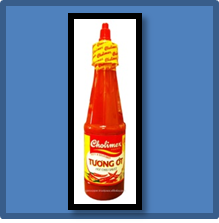 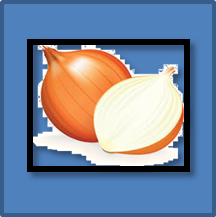 1
2
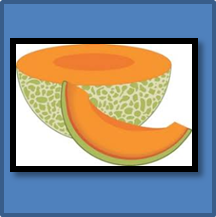 3
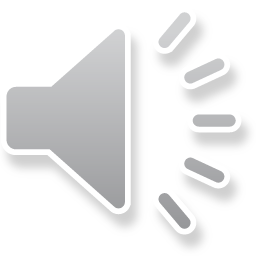 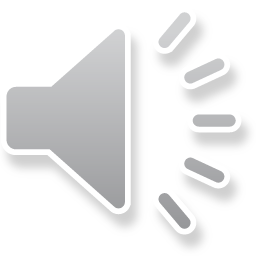 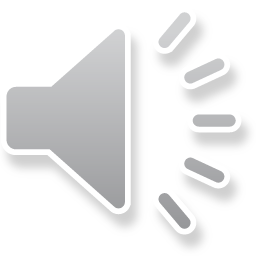 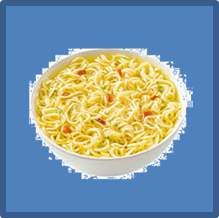 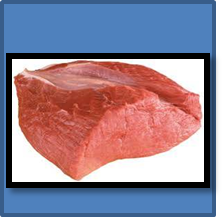 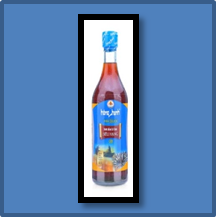 8
4
6
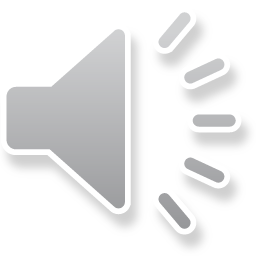 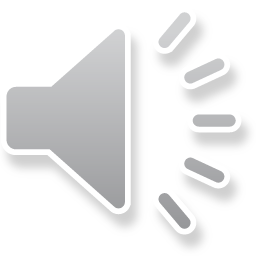 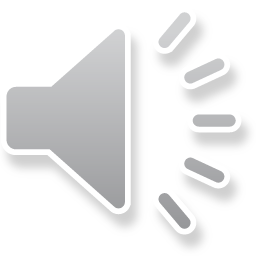 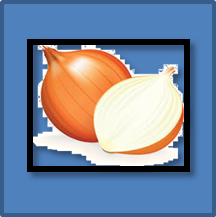 2
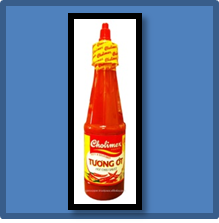 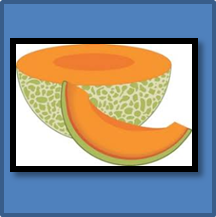 3
1
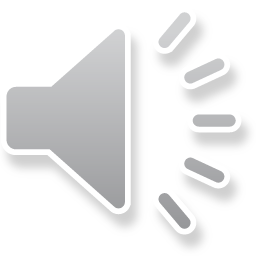 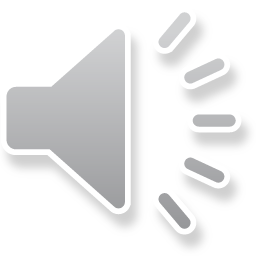 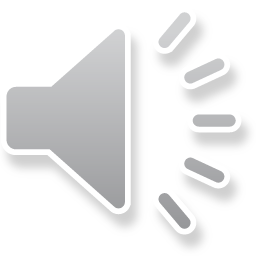 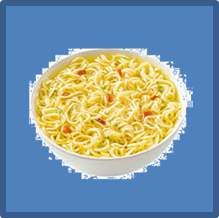 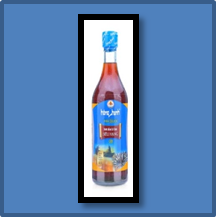 4
6
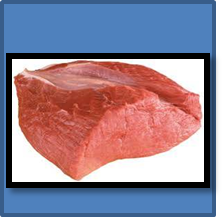 8
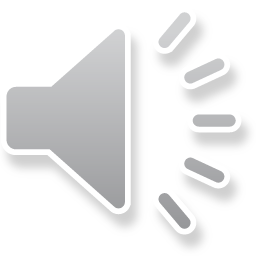 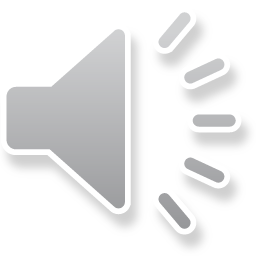 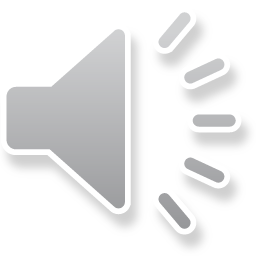